Garnet Witness Sample Testing
John Kuharik
Booster 2nd Harmonic Cavity Meeting
March 16, 2017
Calculations for B, H, Mu, with and without Air Gap Correction
Calculation parameters:
	nprim 	= 183 turns on the excitation coil  (183turns/0.0179m)*(0.016m)=163 turns
	nsec	= 80 turns on the measurement coil
	A	= 0.000249 m2 Area of the garnet sample
	Acoil	= 0.000269 m2 Area of the measurement coil
	L	= 0.01603 m Length of sample.  In a solenoid field calculation, L = length of solenoid. 	Because of the ferrite box, we use L=sample length.
R	= 3.92 ohm primary resistor.
	Oefact	= 0.01256637 factor for conversion from A/m to Oersted.
	Gaussf	= 10000 factor for conversion from Tesla to Gauss.
	Vrp	= Voltage across the primary side resistor
	Vs	= Measurement signal voltage
3/16/2017
2
John Kuharik | Booster 2nd Harmonic Cavity Meeting
Data Processing
Read raw data from file and select region of interest t= 0.000256 ->0.00172s
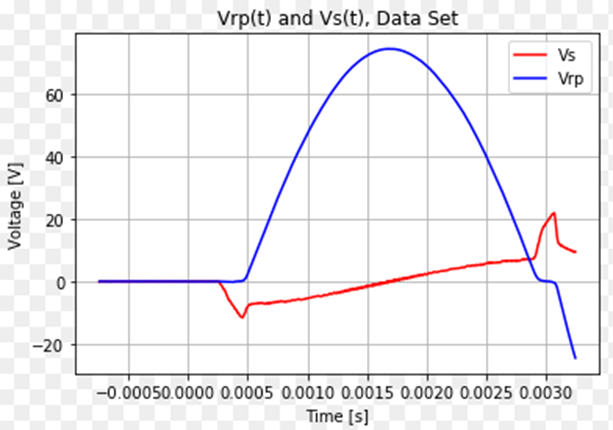 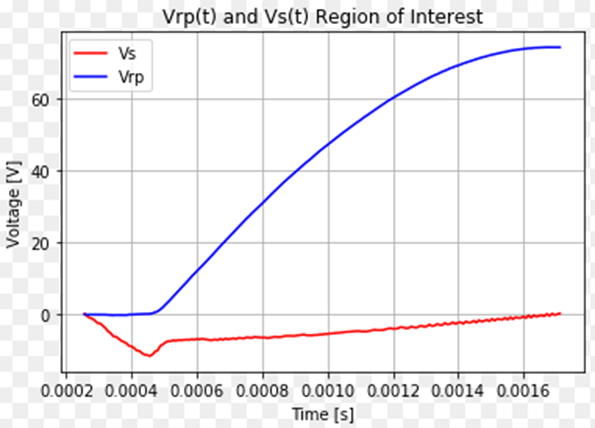 Calculate scope DC offset in data files
Take the mean of each signal in the pre-pulse region and subtract from the whole signals. 
In this case, pre-pulse interval is t= -0.0005s to t=0.000255s, and the offsets are:
Vs offset correction:  -0.00664906
Vrp offset correction:  0.00660004
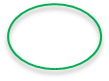 Calculate H in the region of interest
Calculate dB from Faraday’s Law
Calculate B
Plot B(H) and Bcorrected(H)
Compare results to theory
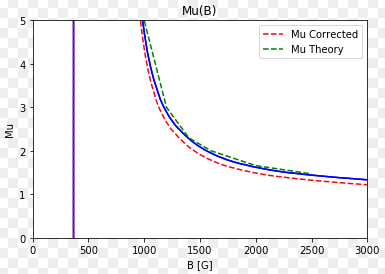 N=183 turns
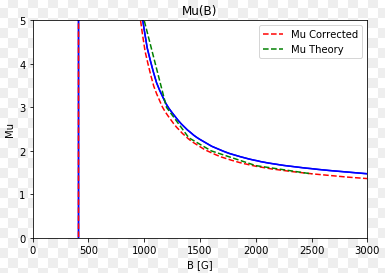 N=163 turns
Interpolate and Consolidate Data for Multiple Runs
Five runs at 19 amps processed as described above.  H and B for each run interpolated and Mu calculated (without the air gap correction).   The average measurement with standard error is shown below along side the theory prediction.
This is with N=183 turns